PROCESO DE OBRAS Y PERMISOS DE TRABAJORecursos documentales
Kit de integración H3SE
Módulo TCT 3.1
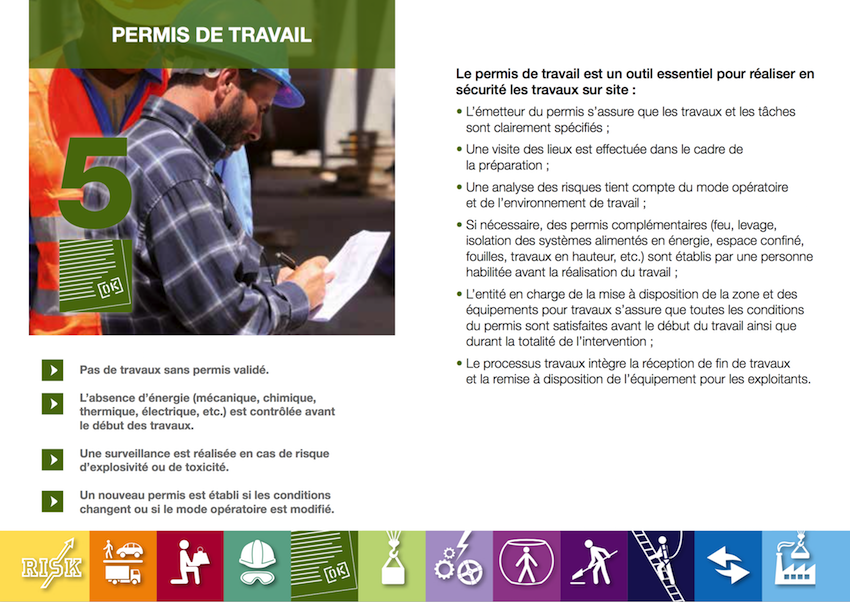 2
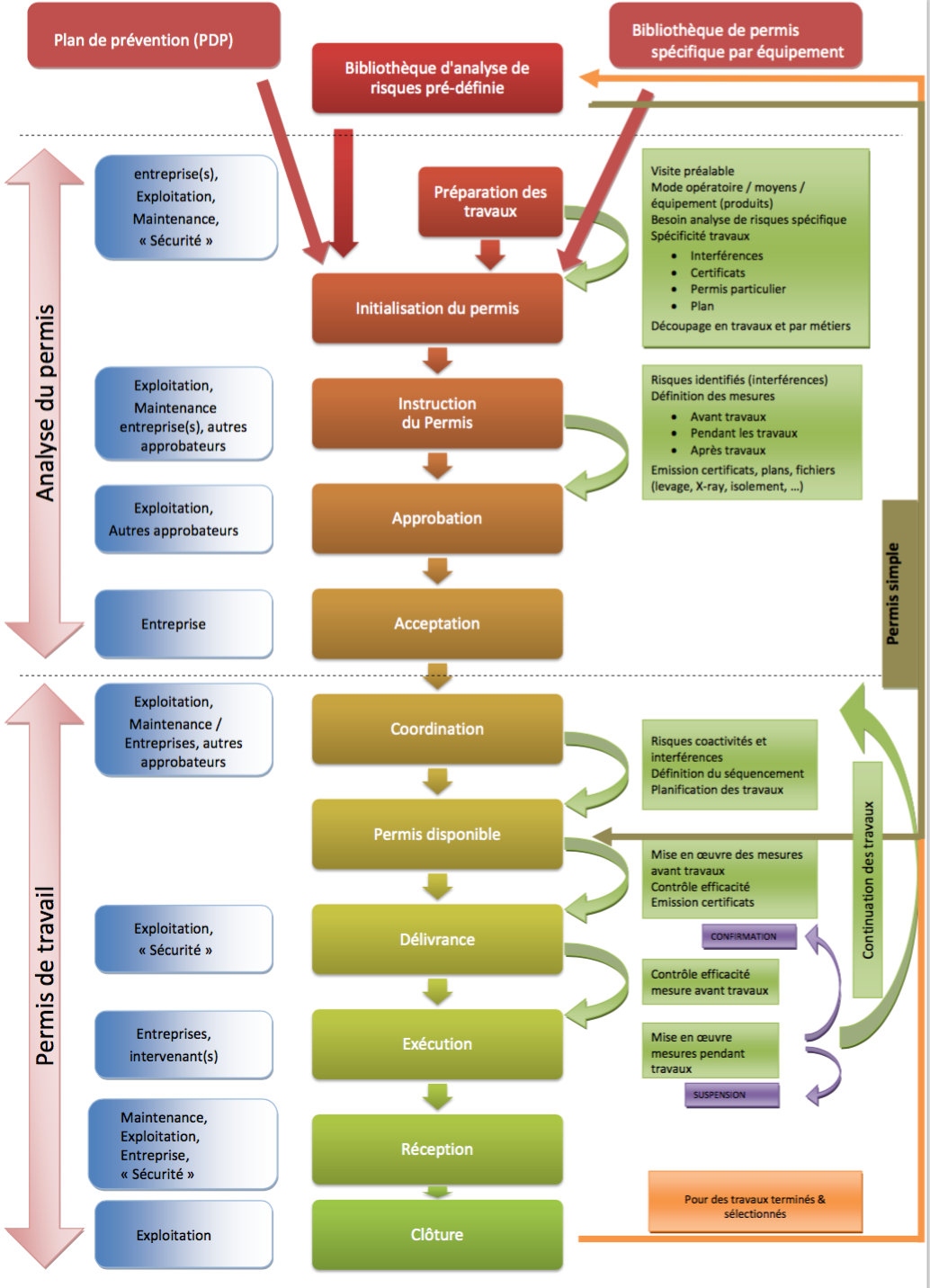 3
4